ФЕДЕРАЛЬНАЯ АНТИМОНОПОЛЬНАЯ СЛУЖБА
Разъяснения Президиума ФАС России
«По определению размера убытков, причиненных в результате нарушения антимонопольного законодательства»



Заместитель начальника Правового управления
ФАС России
О.Н. Кузнецова, Самара 2018
Взыскание убытков
Механизмы гражданско-правовой защиты пострадавших в результате нарушения антимонопольного законодательства в России применяются крайне редко
Орган предупредительного контроля
Причины:

неравенство спорящих сторон;
сложность доказывания размера причиненных в результате нарушения антимонопольного законодательства убытков и упущенной выгоды;
низкая эффективность существующих процессуальных механизмов судебной защиты.
отсутствие четких и понятных методик оценки ущерба.
2
Взыскание убытков
Взыскание убытков в опыте зарубежных стран – эффективный механизм антимонопольного регулирования:
Орган предупредительного контроля
Компания нарушившая Акт Шермана в США уплачивает государству штраф в порядке уголовного производства и ущерб в тройном размере в порядке гражданского производства
Еврокомиссия опубликовала Практическое руководство по оценке ущерба в исках об убытках, причиненных нарушениями статей 101 или 102 Договора о функционировании ЕС*

*Документ размещен по адресу http://ec.europa.eu/competition/antitrust/actionsdamages/quantification_guide_en.pdf.
3
Разъяснение №6 Президиума ФАС России
Для взыскания убытков с нарушителя антимонопольного законодательства истец должен доказать:
Факт нарушения антимонопольного законодательства.
Факт наличия убытков (включая их величину).
Причинно-следственную связь между нарушением антимонопольного законодательства и причиненными убытками.
Отсутствие доказательств хотя бы по одному из названных обстоятельств может привести к отказу в удовлетворении иска.
В удовлетворении требования о возмещении убытков не может быть отказано только на том основании, что их точный размер невозможно установить
     (постановление Пленума Верховного Суда РФ от 23.06.2015 № 25).
4
Разъяснение №6 Президиума ФАС России
Судебные акты, где суд ссылается на позиции ФАС России, изложенные в разъяснении № 6 Президиума ФАС России:

решение Арбитражного суда Свердловской области от 18.01.2017 по делу № А60-38091/2016
	в иске о взыскании убытков отказано, поскольку факт установления МВЦ в отношении истца не установлен ни решение ФАС, ни иными доказательствами по делу

решение Арбитражного суда Самарской области от 16.11.2016 по делу № А55-22501/2016
      суд взыскал в пользу истца 725 т.р. Вина ответчика в части незаконного отклонения заявки признана вступившим в законную силу решением Самарского УФАС и решением АС Самарской области
5
Разъяснение №11 Президиума ФАС России
Разъяснение Президиума ФАС России от 11.10.2017 г.
«По определению размера убытков, причиненных в результате нарушения антимонопольного законодательства»


анализ правоприменительной практики
перечень нарушений, дающих предпосылку для расчета убытков
общие экономические принципы, используемые при расчете убытков
модельные примеры расчета убытков
6
Разъяснение №11 Президиума ФАС России
Даны для территориальных органов ФАС России в целях:

формирования позиции в случае привлечения территориального органа к участию в деле, рассматриваемом в суде
использоваться при рассмотрении дел о нарушении антимонопольного законодательства 
могут быть использованы территориальными органами ФАС России в целях определения размера ущерба, причиненного нарушениями антимонопольного законодательства, как обстоятельства, отягчающего в установленных законом случаях административную ответственность 

	Могут помочь пострадавшим в определении убытков, причиненных нарушением антимонопольного законодательства, при их взыскании в судебном порядке или урегулировании претензий без судебного разбирательства.
7
Правовые позиции
Наличие решения антимонопольного органа о нарушении антимонопольного законодательства, не является обязательным требованием для удовлетворения иска о взыскании убытков
Решения антимонопольного органа принимаются судами в качестве важного доказательства по делам о взыскании убытков 
Истец по делу о взыскании убытков вправе доказывать нарушение ответчиком антимонопольного законодательства не только ссылками на решение антимонопольного органа, но и представлением иных доказательств.
Антимонопольный орган должен быть уведомлен судом о начавшемся процессе, а в дальнейшем должен быть определен статус антимонопольного органа как участника процесса
(пункт 21 постановления Пленума ВАС от 30.06.2008 № 30).
8
Правовые позиции
Согласно статье 15 ГК РФ по общему правилу лицо, право которого нарушено, может требовать полного возмещения причиненных ему убытков.
Возмещение убытков в меньшем размере возможно в случаях, предусмотренных законом или договором в пределах, установленных гражданским законодательством (см. также пункт 11 Постановления Пленума Верховного Суда РФ от 23 июня 2015 г. № 25 «О применении судами некоторых положений раздела I части первой Гражданского кодекса Российской Федерации»).
Например, в соответствии со статьей 547 ГК РФ в случаях неисполнения или ненадлежащего исполнения обязательств по договору энергоснабжения сторона, нарушившая обязательство, обязана возместить причиненный этим реальный ущерб.
9
Повышение эффективности
Эффективная система частных исков – мощнейшее оружие против монополистической деятельности
Необходимо :
Развивать практику взыскания убытков, причиненных нарушением антимонопольного законодательства 
ФАС России готова принимать активное участие в судах по искам о взыскании убытков
Развивать процессуальные инструменты коллективных исков (необходимы поправки в ГПК, АПК и КАС)
10
СПАСИБО ЗА ВНИМАНИЕ!
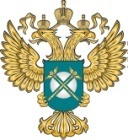 www.fas.gov.ru
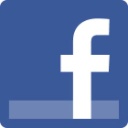 FAS-book
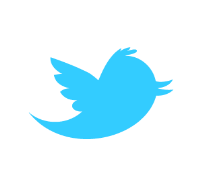 rus_fas